Figure 1. Trial structure of the task. In each trial, 2 acoustic stimuli S1 and S2 of 200 ms duration each were ...
Cereb Cortex, Volume 17, Issue 10, October 2007, Pages 2258–2267, https://doi.org/10.1093/cercor/bhl134
The content of this slide may be subject to copyright: please see the slide notes for details.
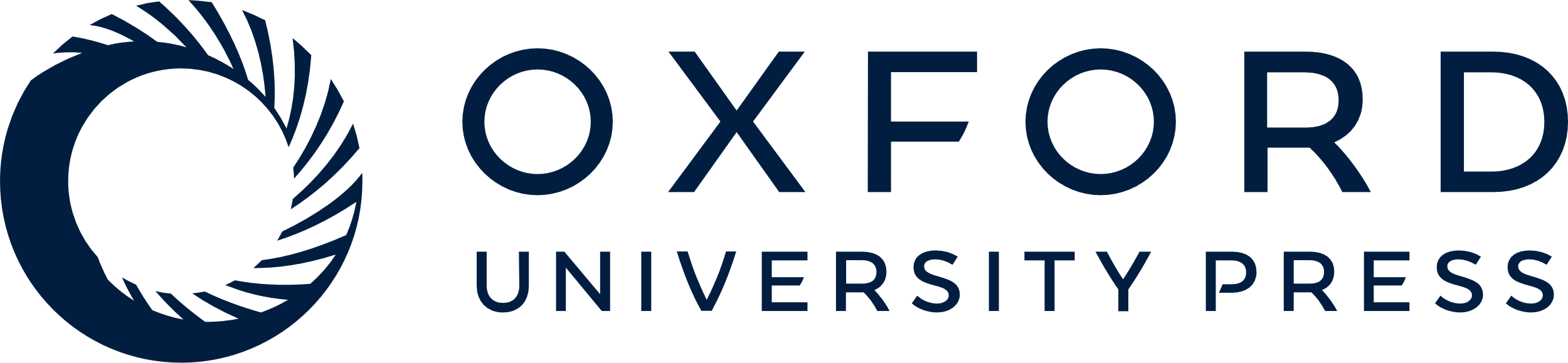 [Speaker Notes: Figure 1. Trial structure of the task. In each trial, 2 acoustic stimuli S1 and S2 of 200 ms duration each were presented with an interstimulus interval of 200 ms, see section on “Procedure and Stimuli” for details. Mean response (resp.) latencies varied between 630 and 700 ms after the onset of S2. The 3 horizontal bars above and below the time axis show the latency windows for spectral analyses (a1 300–900 ms, a2 300–1200 ms, and a3: 600–1200 ms).


Unless provided in the caption above, the following copyright applies to the content of this slide: © The Author 2006. Published by Oxford University Press. All rights reserved. For permissions, please e-mail: journals.permissions@oxfordjournals.org]